Juvenile Justice in Thailand
Are we on the right track?
[Speaker Notes: Thank you Dean Penalver for the kind introduction. Thank you Cornell law school for inviting me here. It’s a great honor to be before all of you. I’d like to say that I don’t consider myself to be an expert in the field yet, so I’m not here to teach or lecture but instead I’m here to tell a story about what we do in Thailand and to exchange that experience with all of you. It would be highly appreciated if you can also tell me what’s the current practice here/what are the problems you are facing so that we can learn both ways. And I really want this session to be informal. I was told to talk about 40 mins and leave the rest of the time for q and a or discussion session. I will try my best to stay within the allocated time.]
Thai Juvenile Courts: History
Separate court since 1951
the Act Instituting Juvenile Courts and the Juvenile Procedure Act (1951) creating “Juvenile Court and Child Observation and Protection Centre”
 the first time ever that juvenile treatment and rehabilitation were appropriately established and implemented
[Speaker Notes: I will start by talking a little bit about the history]
Thai Juvenile Courts: History
Act for Establishment of and Procedure for Juvenile and Family Court (1991) to protect family’s rights and child’s rights too.
To adjudicate cases by following the international idea is that families are an important foundation of community: family problems affect each family member life and mentality. 
The Juvenile Court and Child Observation and Protection Centre were renamed “the Juvenile and Family Court” and “the Juvenile Observation and Protection Centre”
[Speaker Notes: 40 years later…our juvenile justice law was revamped  to extend the provisions to

One of the objective is to]
Thai Juvenile Courts: History
At that time, aiming to create nationwide JFCs
Later in 2002, the Juvenile and Family Court was under the Office of the Judiciary, while the Juvenile Observation and Protection Centre was under MOJ
By 2003, we have JFCs in every 77 provinces, 2 JFCs in Bangkok
Current law is Juvenile and Family Court and Procedure Act (2010)
[Speaker Notes: Later in 2010, our juvenile justice law was overhauled again

Humbly say one of the world’s most modern law on juvenile justice]
Age of criminal responsibility
- The lowest age at which a person can be convicted of a criminal charge is 10 years old 
“A child below 10 years of age, who commits a criminal offence, is not liable to punishment”
The child will be sent to child protection 
- Other countries?
[Speaker Notes: The first topic to be discussed in juvenile justice is at what age a person can be criminally liable

So those will enter the juvenile justice system under Thai law is any child over 10 years old (10 years 1 day) but does not attain 18 years old]
Age of criminal responsibility
From the age of 10 to 15, this child cannot be punished, the court can proceed with certain measures for example:
admonish the child before releasing him or her. If appropriate, the court may also admonish the child's parents, legal guardian or those with whom he or she is living;
If the court considers that the child's parents can take care of him or her, the court may order the child to be consigned to the care of the parents, on condition that the parents ensure that the child does not commit another offence for a certain court-decreed period of time, which must not be more than three years.
Age of criminal responsibility
child older than 15 but younger than 18: the court may consider the child's sense of responsibility and other attributes before deciding whether he or she deserves punishment. If the court decides against punishment, it may proceed according to the measures described above. If the court decides to punish the child, it should reduce the punishment by one half.
[Speaker Notes: These are the provisions from the Penal code which is a lot older than the juvenile and family court act. So regarding sentencing children in conflict with the law, there are two laws involved, but since the juvenile and family court act is a specific law, while the penal code provides only general principles, we must look at the juvenile and family court act first. The juvenile and family court act is also a lot more elaborate and have a lot more tools for judges to use when it comes to dispositions and sentencing.]
Age of criminal responsibility
All this was amended in 2008 to be in line with Convention on the Rights of the Child and ICCPR. 
Art. 40 (3) of CRC requires States parties to seek to promote, inter alia, the establishment of a minimum age below which children shall be presumed not to have the capacity to infringe the penal law, but does not mention a specific minimum age in this regard: an obligation for States parties to set a minimum age of criminal responsibility.
Age of Criminal Responsibility
In the original general comment No. 10 (2007), the Committee had considered 12 years as the absolute minimum age. However, the Committee finds that this age indication is still low. States parties are encouraged to increase their minimum age to at least 14 years of age. At the same time, the Committee commends States parties that have a higher minimum age, for instance 15 or 16 years of age.
Fair Trial
The right to effective participation in the proceedings during both investigation and trial
done in an appropriate place with no discrimination and does not mix with other accused or has no unrelated person
conducted in an easily understandable language or wording
the legal advisor must be presented
a father, a mother, a guardian or any person or organization with in which the child or juvenile resides may attend the inquiry
Trial done in a special court room that is not used for conducting ordinary case, JFC judges don’t wear gowns
[Speaker Notes: Moving on to the second issue, fair trial is stipulated in article 40 (2) to ensure that every child in conflict with the law receives fair treatment and trial. 

Fair trial is now human right issue since the US created the due process principle long time ago. 

The 2010 act contains an important list of rights and guarantees for children in conflict with the law, for example…]
Fair Trial
The right to effective participation in the proceedings during both investigation and trial
full opportunity to the delinquent as well as his or her father, mother, guardian or the person with whom the delinquent is residing with to state facts, feeling and opinions and to produce witnesses as well as to cross examine witnesses at any stage of the trial.
[Speaker Notes: cont]
Fair Trial
Prompt notification of charges and decisions without delay
Time limits for every step, judgments within 6 months from the time of filing
Full respect of privacy
No person shall take a picture, broadcast, print out picture, voice record, or make available the voice of the juvenile alleged to have committed an offence or related person or  publicize any statement in the investigation of or in the trial that may cause other persons to be able to identify the juvenile or family name of such juvenile or advertise the statement disclosing the criminal record, or domicile, office, or academic institution of such juvenile > criminal punishment
Fair Trial
Automatic removal from the criminal records of children who committed an offence upon reaching the age of 18, and in the case of serious offences to allow removal at the request of the child, if necessary under certain conditions> no provision yet
Measures/Interventions
“States should continuously explore the possibilities of avoiding a court process or conviction, through diversion and other measures.”
Should start before a trial commences and should continue throughout the proceedings
[Speaker Notes: When you study juvenile justice, you will spend most of the time on measures and interventions.

The UN even says something like the criminal justice itself is violent

United Nations Model Strategies and practical measures on the elimination of violence against children: eliminate violence during contact with justice system]
Measures/Interventions
1. Measures without resorting to judicial proceedings (diversion) See Article 40 (3) of the CRC; 
2. Measures in the context of judicial proceedings (disposition)
including serious offences?
[Speaker Notes: According to the committee on the rights of a child, there are 2 categories…]
1.Diversions: Safeguards
Juveniles freely and voluntarily admit responsibility
Juveniles give consent to the diversion
Must still be able to have legal assistance
Police, prosecutors and/or other agencies to make decisions re diversions should be regulated and reviewed
Measures must be able to be reviewed by authority 
Completion of the diversion should result in a definite and final closure of the case
1.Diversions: Conditions
Type of offenses; should also include serious offenses?
Juvenile may reform himself/herself taking into account many factors
Victim compensation/restitution 
First offender?
Victims consent?
Repenting, showing remorse?
Should we require the delinquent to admit guilt as a condition for participation, should we consider if an admission is not needed to promote the goals of the program?
[Speaker Notes: We set a maximum punishment for which diversion at each stage is available

The 2010 Act does not require admission of guilt as condition or prerequisite for diversion, but in practice in the past many law practitioners including family judges interpreted the law in the way that admission of guilt was the same as repenting or showing remorse. It took some time to change such practice. 

These are all worth discussion but since we do not have much time. I’m going to leave these open, perhaps you can discuss these in your juvenile justice class]
1.Diversions: Conditions
Many diversion programs require and depend upon the offender admitting guilt to at least some of the charges they are facing. The specific requirements for guilty pleas vary, with some drug courts requiring guilty pleas to all or the majority of charges. Some, or all, charges that may otherwise have been contested then form part of the individual’s official offence history. The requirement to plead guilty in order to qualify for diversion can lead to a fundamental aberration of justice whereby the offender who does not plead guilty faces not only a possibly more onerous path but a perception by a range of criminal justice decision-makers that they are ‘recalcitrant’ or ‘uncooperative’. 
Lynne Roberts & David Indermaur, Timely Intervention or Trapping Minnows? The Potential for a Range of Net-Widening Effects in Australian Drug Diversion Initiatives, Psychiatry, Psychology and Law, 13:2 (2006), 220-231 at 226
[Speaker Notes: There’s this article published in 2006

This article is not talking about juvenile justice in particular. It actually talks about diversions in general but I think it can also be applied here.]
1.Diversions: Types of Measures
Wide range of appropriate programs: community service, supervision and guidance by social workers or probation officers, family conferencing and other forms of restorative justice including compensation to victims.
[Speaker Notes: The 2010 Act provides for all of them]
1.Diversions in Thailand
“Pre-filing diversion”
If a juvenile may reform himself or herself without prosecution
the Director of the Observation Center may order that a rehabilitation plan for the juvenile. The Director of the Observation Center may require his or her father, mother, guardian, or any persons or entities with which the juvenile resides to comply with such plan
[Speaker Notes: In Article 86]
1.Diversions in Thailand
During preparation and implementation of the rehabilitation plan, an inquiry officer or a public prosecutor shall suspend the questioning or any proceeding in relation to the juvenile
When the implementation of the plan is completed, the public prosecutor shall have a power to make a non prosecution order 
An injured person is still entitled to file a civil complaint.
1.Diversions in Thailand
“post-filing diversion”
the court may order the Director of the Observation Center or any person who the court deems appropriate to prepare a rehabilitation plan
If the court approves the plan, the court shall order the juvenile and any person concerned to implement such plan and the court shall temporarily dispose of the case
If the Rehabilitation plan is fully complied with, the court shall dispose the case 
The rights to institute a criminal prosecution are extinguished but an injured person is still able to file a civil complaint
[Speaker Notes: Happens after the juvenile is prosecuted, after the trial starts but usually before the court finishes talking all the evidence]
2.Dispositions
Deprivation of Liberty as a last resort
Any alternatives to incarceration? Possible diversion at this stage?
Some countries have diversion after conviction
[Speaker Notes: So what if the proceedings continue to almost the last stage of judicial proceedings? We still have section 132 as the last filter net to divert the children in conflict with the law out of the judicial proceedings. This type of measure is sometimes referred to as disposition.]
2.Dispositions: Supervised Release
In case where the court deems inappropriate to make a judgment, or there is a request, the court may, after inquiring an injured person, suspend a judgment and place certain measures
Such conditions shall remain within a period of time but not exceeding the time by which the juvenile attains the age of 24
When conditions are fulfilled, the court shall dispose of the case without rendering a judgment
2.Dispositions: Conditions of supervised release
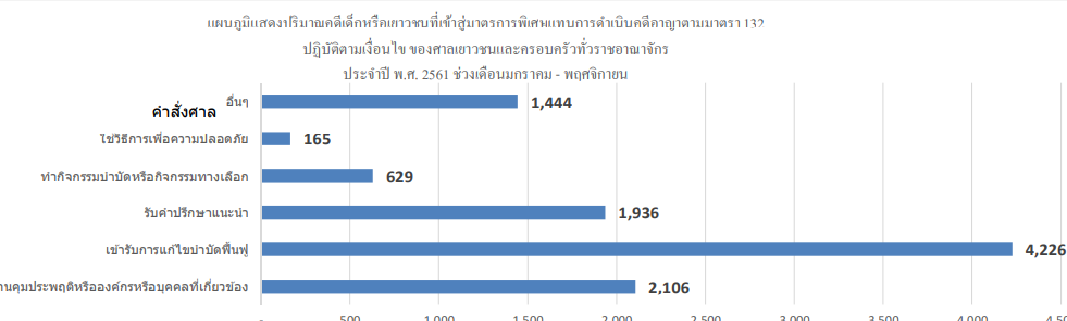 [Speaker Notes: 1. Attend a treatment and rehabilitation program 
2. Report himself/herself to the probation officer 
3. Receive consultation or alternative activities 
4. Do community-based program, community service
5. Put under other safety measure for example curfew or travel restrictions
The court may also order parents to attend the activities or receive a consultation.]
2.Dispositions: non-custodial measures
Suspended sentence: more relaxed rules than adults
Handing the child back to parents or verbal sanctions
[Speaker Notes: After all if the judge does not find the above measures suitable, the judge can still suspend a sentence

And don’t forget we still have non-custodial measures in the penal code ]
Juvenile Detention
Taking into account of personal circumstances, even in serious offenses
Best interests as a primary consideration 
Promoting reintegration
Maximum punishment for children?
[Speaker Notes: In the end, if all of the measures I mentioned earlier fail somehow in the process, or the condition in the law are not met, it is still legal to send the delinquent who is older than 15 but younger than 18 to the juvenile detention facilities. And in giving them time, the law mandates that we..,while also promoting

One issue to think about here is…

For children older than 15 but younger than 18, the court must reduce the punishment by one half if it decides to send them to juvenile detention facility. 

Therefore, the imprisonment of children under Thai law is different from that of an adult. 

When a juvenile is sentenced to imprisonment, the juvenile will be detained in an Observation and Protection Centre instead of a regular prison.

The imprisonment of children according to the above provisions is clearly different from that of adults, while many factors are taken into consideration]
Family and Community Group Conferencing (FCGC)
New Zealand’s Family Group Conferencing (FGC) during a training session on child-friendly procedures for abused children, organized by the New Zealand Government as part of the Good Governance Program in 2000
Other models for restorative justice such as Canada’s First Circle methodology and the Real Justice approach of the International Institute for Restorative Practices
Incorporating the component of ‘community’ as a model similar to the traditional justice practice in Thailand.
[Speaker Notes: This is our method of diversion

This is quite the highlight of our 2010 act

Our fcgc is influenced by New Zealand’s family group conferencing. We learned about this during…

One of the reasons that we chose this model is that it incorporates…]
Family and Community Group Conferencing (FCGC)
FCGC provides an avenue for children and their parents to jointly and openly discuss problems and participate in the decision making that will affect their lives. It also gave the community an opportunity to provide support to children and families to cope with the problems that also affect the community. This led to the restoration of social harmony. 
The Thai model has become the FCGC which was implemented in early 2003 with technical support from UNICEF.
[Speaker Notes: So what is family and community group conferencing?

According to Unicef, FCGC provides a formal avenue in dealing with juvenile cases without resorting to formal judicial process. 
Successful FCGC cases resulted in non-prosecution order and no criminal records. It provides children with another chance in life without being stigmatized. 

It’s the forum where everyone comes together

We first adopted this model in 2003 when we were still using the 1991 act, but later in 2010 where our juvenile justice law was revised, we formally included the fcgc in the 2010 act.]
Family and Community Group Conferencing (FCGC)
Pre-filing diversion (Section 86 of Juvenile and Family Court Act)
post-filing diversion (Section 90)
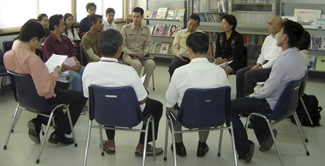 FCGC in Section 86
Main Coordinator is Director of Observance Center
Parole officer will do evaluation, interview both juveniles and victims and send the case over to the Director
The Director will order family conferencing; participants may include the delinquent, family, victims, inquiry officers, social workers, psychologists, parole officers, community leaders, and public prosecutors
[Speaker Notes: The methods 

Happens before filing criminal charge with the court]
FCGC in Section 86
Output is a rehabilitation plan for the public prosecutor to approve; the duration is normally 1 year
A conference facilitator and a plan administrator can be either a social worker, a psychologist or a parole officer; must go through mandatory training
Can/should we do family conferencing in a case where no individual is an injured person? Narcotic case? Racing on public roads (street racing)?
What terms should be in a rehabilitation plan?
Most of the cases we do are assault and theft
Problems?
Victims and their families do not understand the process and its objectives, have faith in the main justice system, want the judgments more
In urban area such as Bangkok, no cooperation, participation from the community, even the families of the delinquent
Lack of effective evaluation
No money for bail during the program
Result = not popular
FCGC in Section 90
More serious offenses like, sexual assault, battery, child abduction for sexual purpose (an offence punishable for a maximum term of imprisonment not exceeding twenty years)
Needs consent from victims
The court will order the rehabilitation plan to be made; usually court staffs (psychologists of the court) will prepare
[Speaker Notes: During the trial phase, before sentencing]
FCGC in Section 90
Main coordinator is the Juvenile and Family Court
The psychologists will coordinate with a lay judge who will be a conference facilitator
Participants may include the delinquent, his/her family, victims, lay judges, psychologists of the court, and community leaders
Plan administrators are lay judges and a psychologist of a court
More popular than Section 86
Problems
Since it deals with more serious crime, victims feel ashamed, not wanting community to be involved
More about money talk
Not many meaningful activities and projects for the delinquent to attend
Lack of personnel, the court wants to have its own social workers to develop a plan and to follow up (lay judges have terms, psychologists of a court are overwhelmed)
Lack of continuity of work, as juvenile and family judges tend to rotate often
This diversion process too lengthy
[Speaker Notes: Victims in serious crimes do not want to cooperate 
No faith in the alternative way]
Case Study 1
Mr. A 16 yrs old, in school, stay with family, tried alcohol and cigarettes, never tried drugs (Auto Theft)
Cause of committing a crime
	Family did not pay much attention, parents agreed to buy him a motorcycle but never lived up to the promises. One day found a motorcycle parked with key in, so he took the motorcycle back to his own home to allow the owner to take it back and to show his parents that he still wanted a motorcycle. The owner went to his place and found the motorcycle in the same condition, no damage, no alteration. The owner did not want to press charge, and agreed to the diversion process. (Auto theft is non-compoundable offense)
Case Study 2
Mr. M, age 16, the victim is 14, graduated 6th grade, working day to day, parents are separated, living with his mother but his mother always went out of town, He works a lot, has savings (Child Abduction)
Cause of committing a crime: he and the victim were dating. On that day, the victim refused to go home and she stayed the night at M's house
The victim also refused to go to school since she was seeing M. Her family was really worried and would like her to go back to school. Her granddad was devastated and so sad that he got ill.
M apologized to her family and agreed to take care of her. He also paid 900$ out of his own savings to the family.
Case Study 3
Mr.O age 16, studying his 9th grade, an orphan living with a monk in a temple in Chiangmai. In the neighborhood, teens like to gather and play video games. The temple tries to have the orphans under their care to do farming during their free time. 
Mr.O has HIV from birth and has below average IQ. He had behavioral problems, cannot control his sexual urges but in general he appears as a polite kid (Child Abduction)
Case Study 3
Cause of committing a crime
	Mr.O and the victim were at the same school and they were in a relationship. They had one protected sex, Mr.O tried to have another 2 unprotected sex with the victim but she refused.
From the first blood test, the victim did not have HIV. The victim's father said that the school administration dismissed the problem. The victim was not offered any help or compensation, was blamed by the community. The monk overprotected Mr.O. 
Mr.O said he loved the victim but could not show much repentance due to his mental problem. He could not tell how his action could cause bad consequence to the victim.
The monk had to pay compensation to the victim's family and both the monk and the head teacher agreed to separate both as requested by the victim's family.
Mr. O felt guilty that the temple had to pay compensation on his behalf
Case Study 4
In 2010, Miss P was 16 when she recklessly drove her car on express way into a Thammasat University van on Dec. 27, 2010, killing nine people, including 4 university students and 4 academics on 10 Jan 2011. She had no driver license.
She borrowed a car from her older friend
Juvenile and Family court found P guilty of reckless driving leading to deaths of others, and handed her a three year suspended prison sentence and mandatory community service of 48 hours within 2 years by taking care of patients injured from reckless driving.
Case Study 4
She was ordered to be under supervision of parole officer for 2 years
She was also barred from driving until she is 25. 
A Court of Appeal later upheld the ruling and increased her suspended sentence to four years and her community service to 48 hours per year for 3 years.
the Supreme Court rejected her appeal
Clearance Rate Report from Jan-July 2019
[Speaker Notes: For performance measurement mechanisms, we publish 3 types of reports

Time to disposition report, measuring the time the court takes to dispose or adjudicate the cases
Clearance rate report, measuring the number of cases resolved versus the number of incoming cases
Age of pending cases, providing a snapshot of all pending cases according to case type, case age, last action held and next action scheduled

In 2018, there were almost 20,000 incoming criminal cases. It is reduced by 8% from 2017. More then 85 percent of the cases are finished within 1 year

The recidivism rate has been between 11 and 19 percent in the past decade. 

Between 75 and 90 percent of young offenders were temporarily released within days pending investigation and court trial]
Report of pre-filing diversion from Jan-July 2019
782 complete cases
4 unlawful plans
Top 5 criminal offenses of pre-filing diversion
Narcotic offenses 335 cases
Traffic offenses 333 cases
Gambling 26 cases
Assault/battery 20 cases
Theft 10 cases
Report of post-filing diversion from Jan-July 2019
Top 5 criminal offenses of post-filing diversion
Assault/battery 45 cases
Sexual assault of girl aged below 15 years 36 cases
Theft 35 cases
Narcotic offenses 34 cases
Public roads offenses 28 cases
Report of Supervised Release Disposition
Top 5 criminal offenses of supervised release
Narcotic offenses 3,331 cases
Theft 695 cases
Possession of firearms 376 cases
Traffic offenses 332 cases
Assault/battery 218 cases
[Speaker Notes: Most of the cases were disposed by supervised release/disposition in section 132]